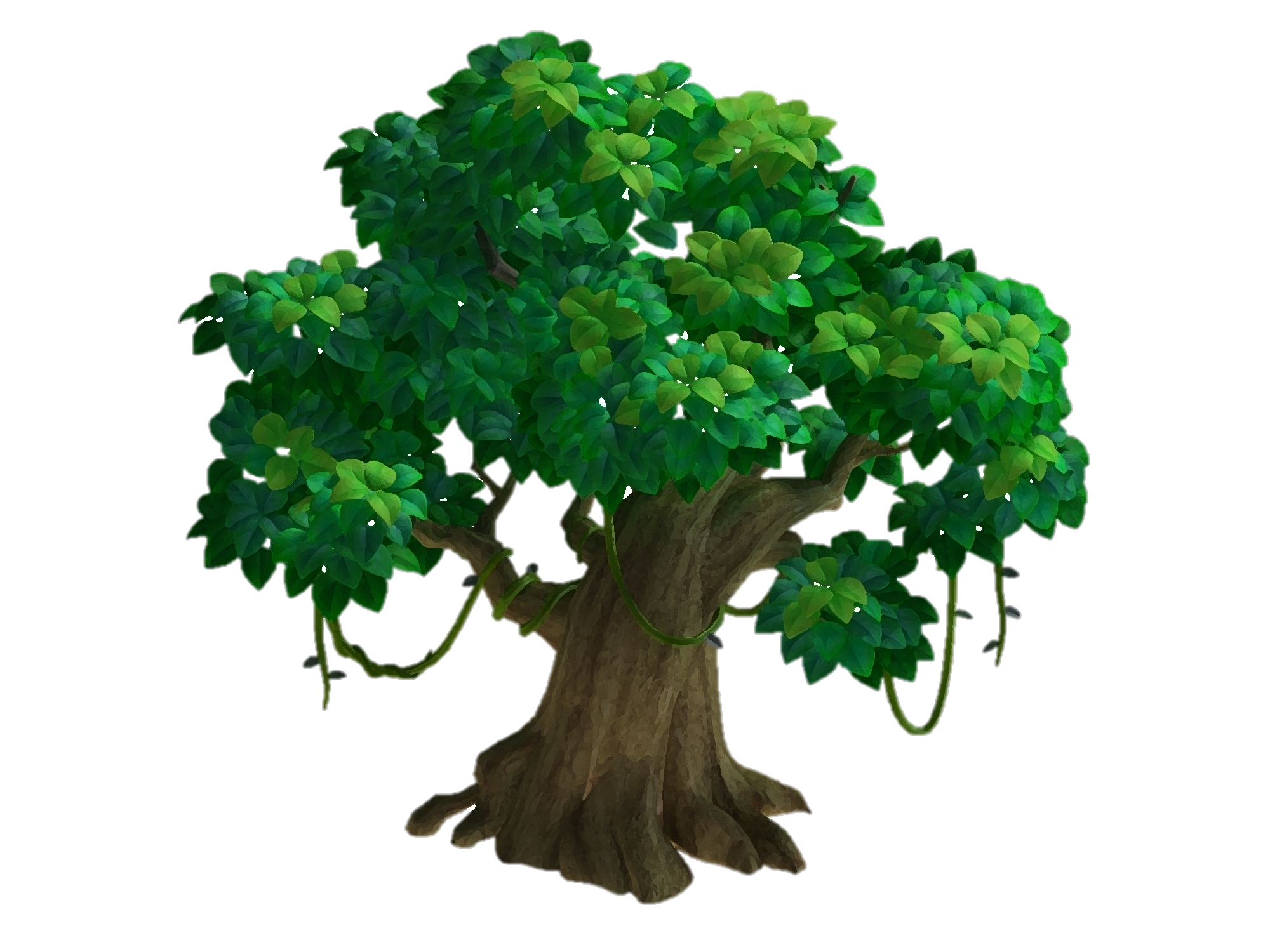 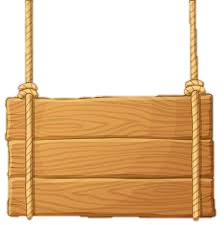 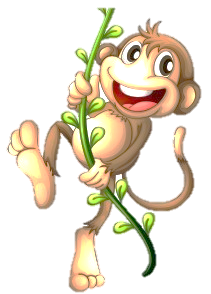 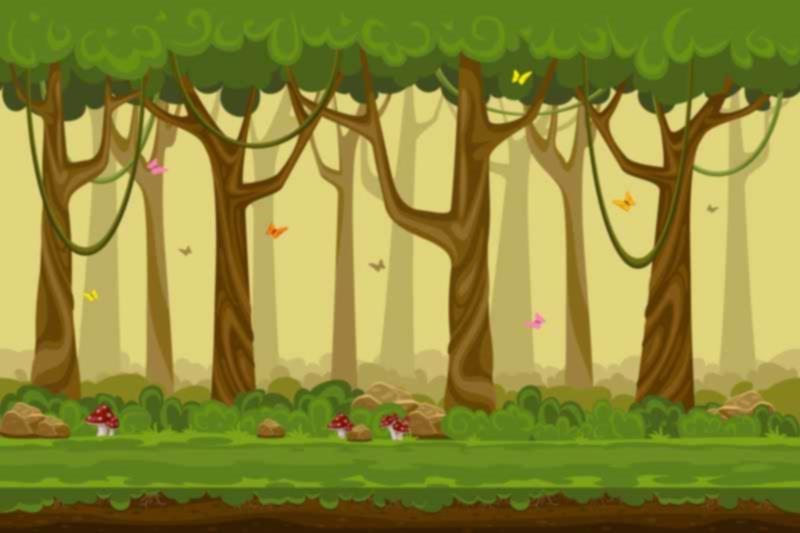 BẢO VỆ
RỪNG XANH
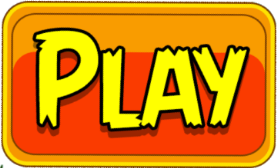 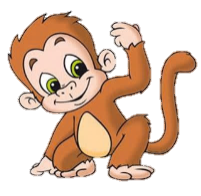 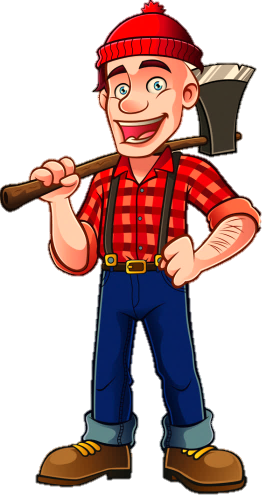 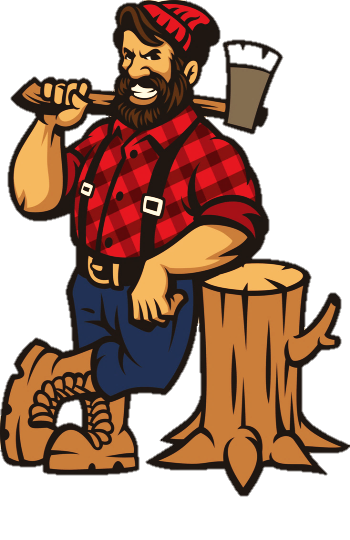 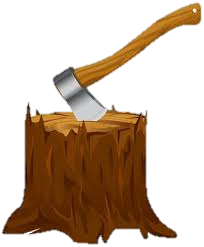 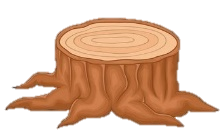 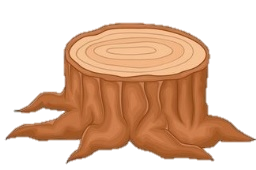 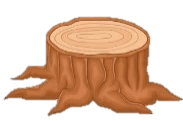 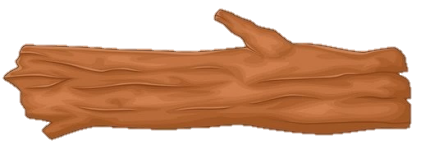 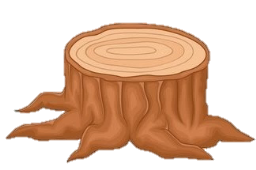 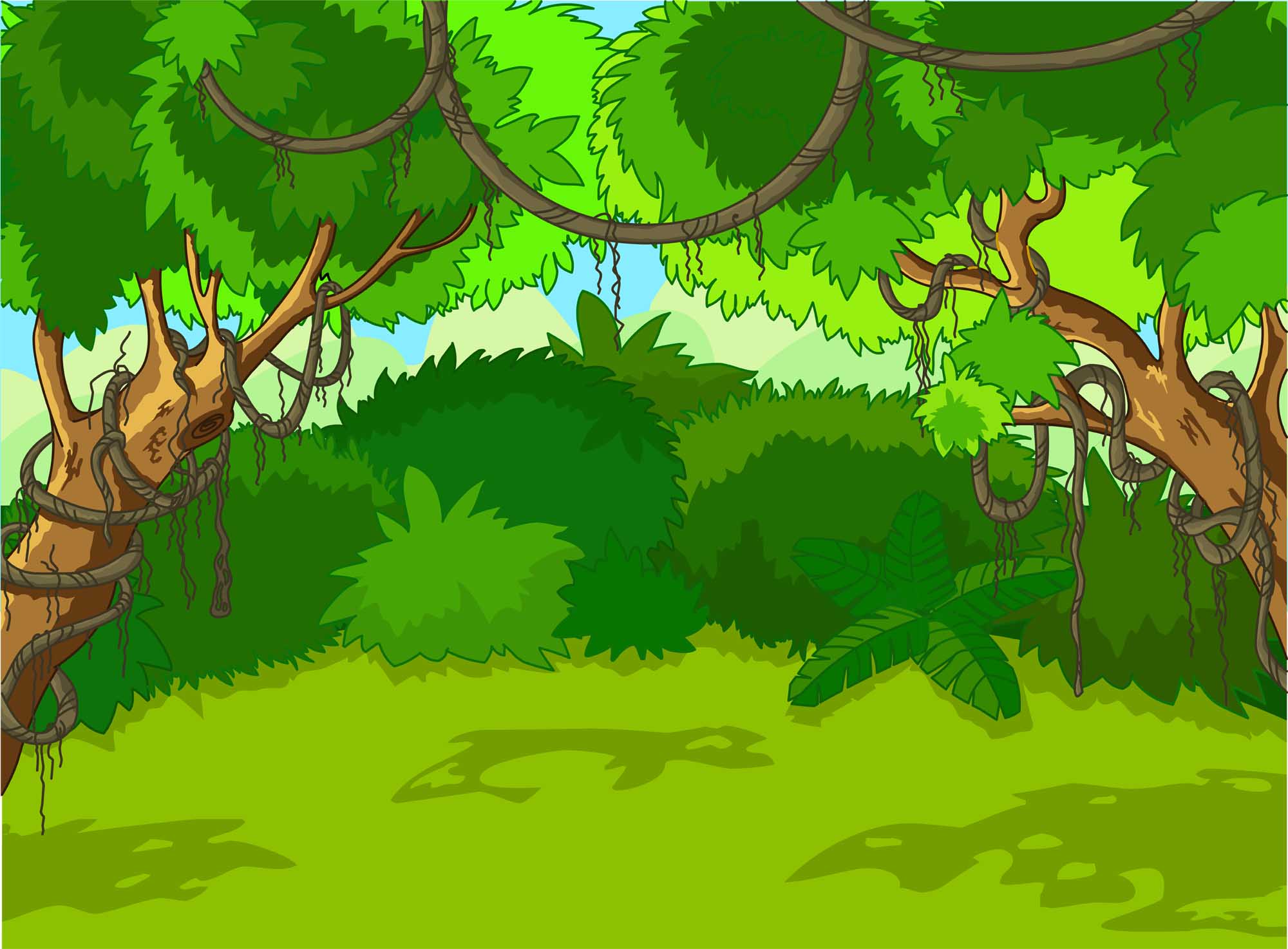 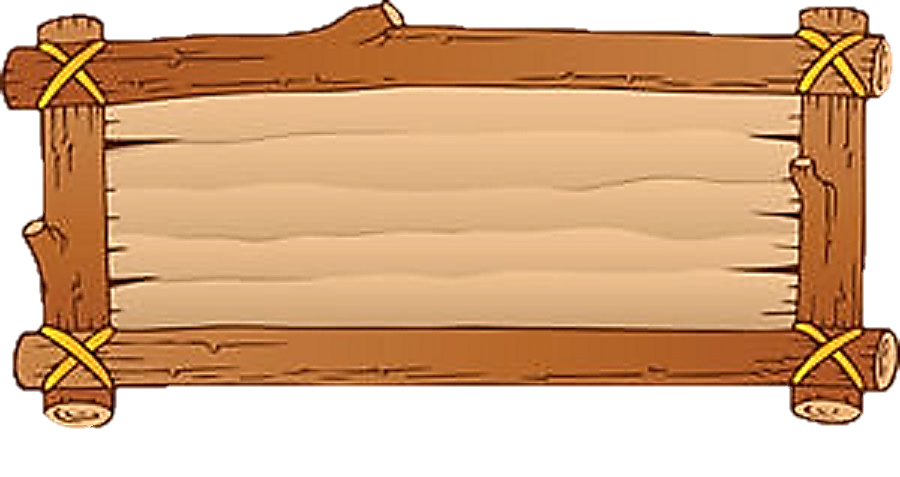 Trả lời đúng các câu hỏi 
để giúp các chú khỉ 
ngăn chặn hành vi 
phá rừng của nhóm lâm tặc
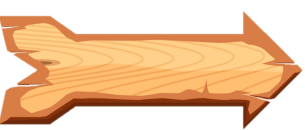 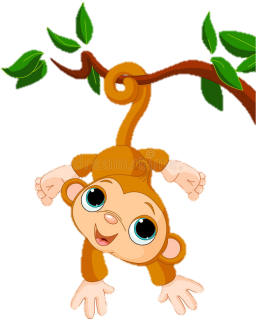 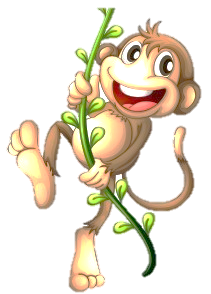 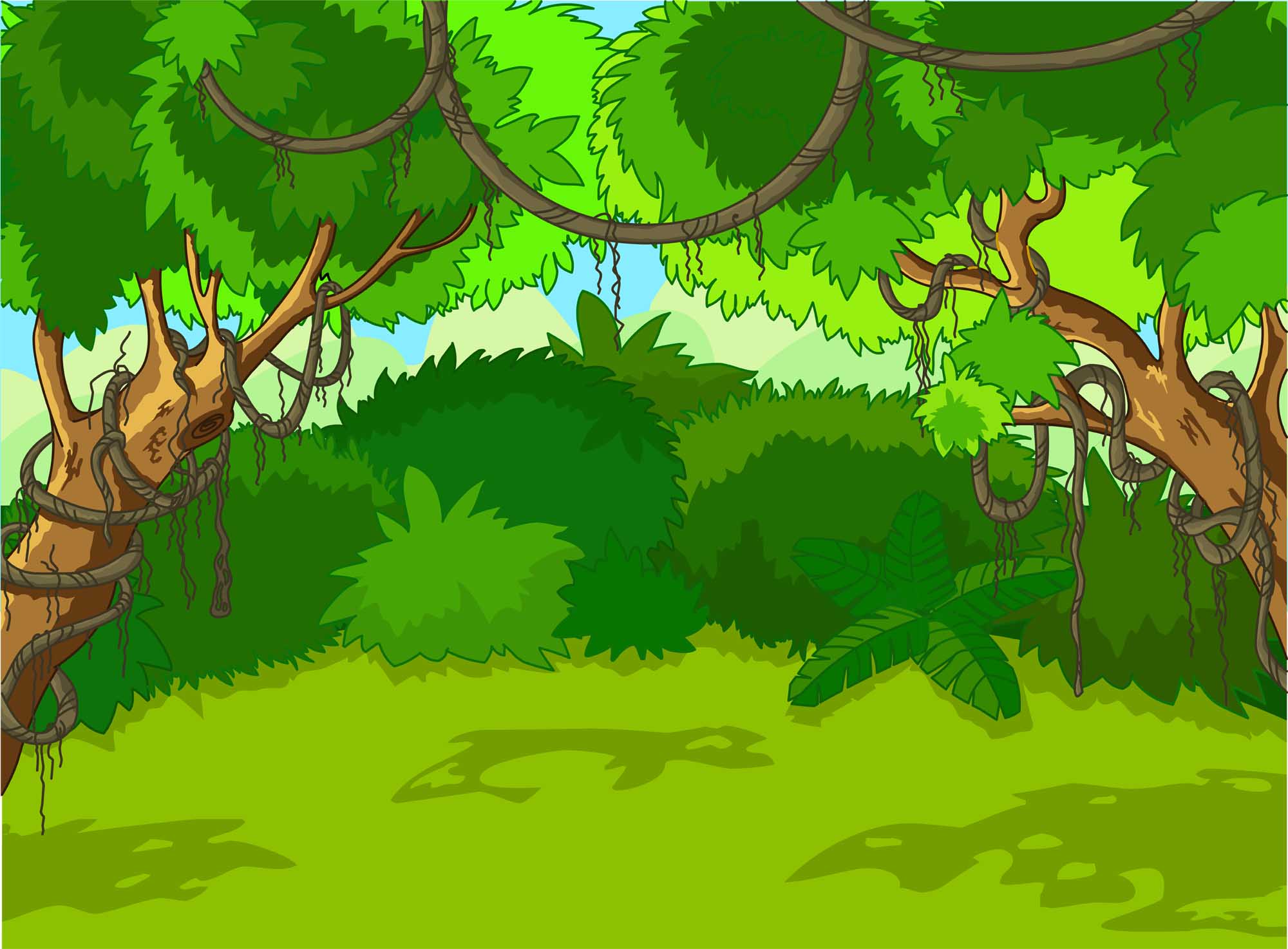 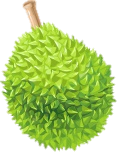 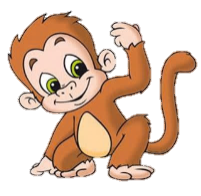 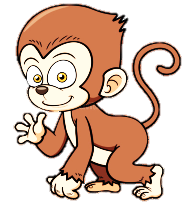 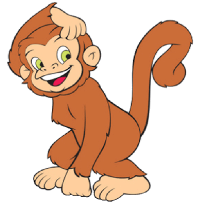 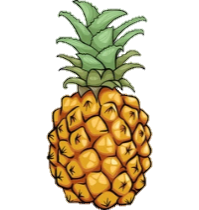 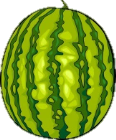 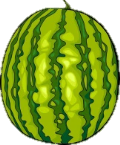 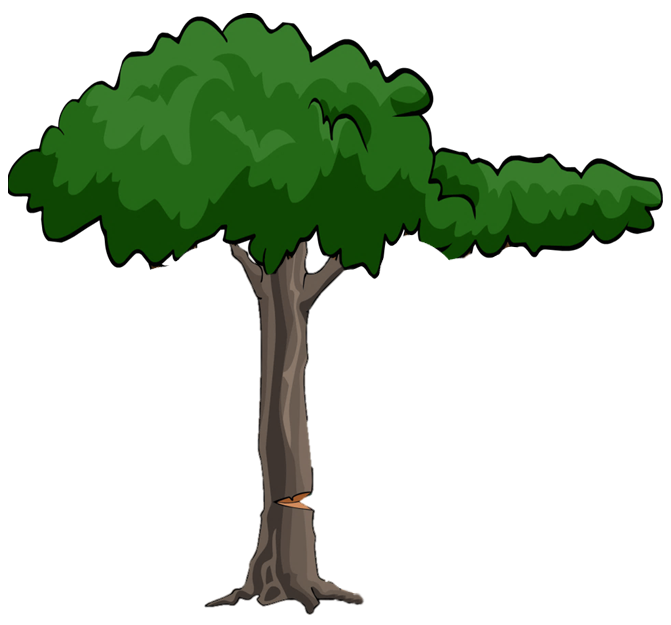 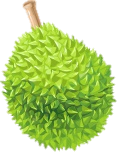 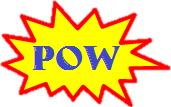 1
2
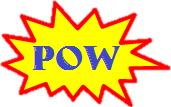 3
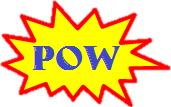 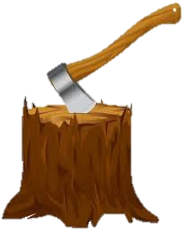 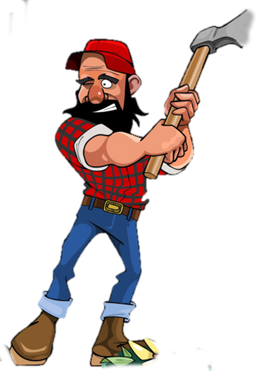 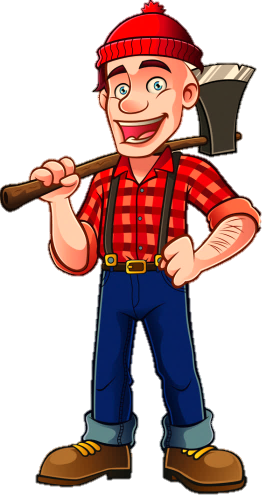 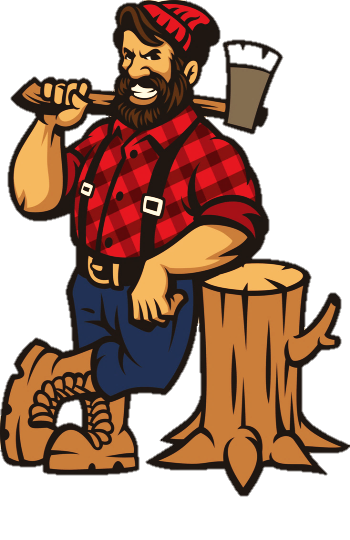 4
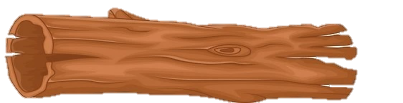 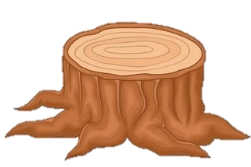 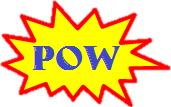 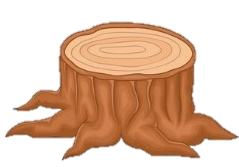 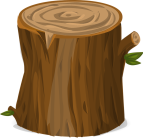 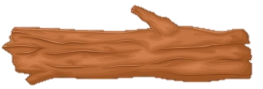 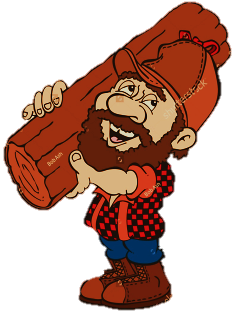 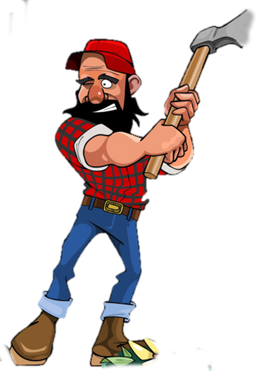 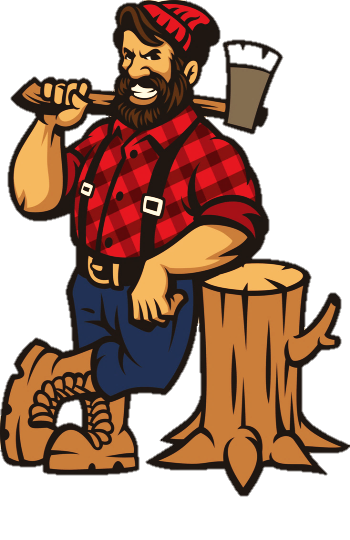 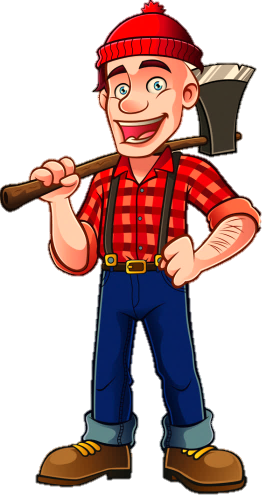 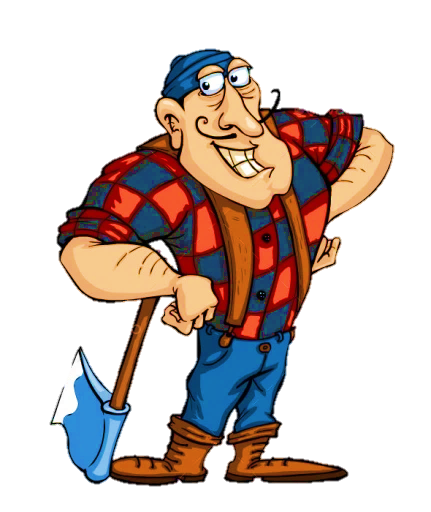 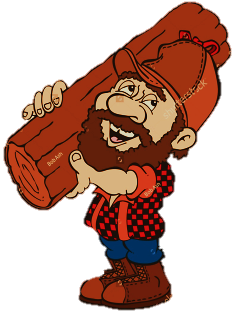 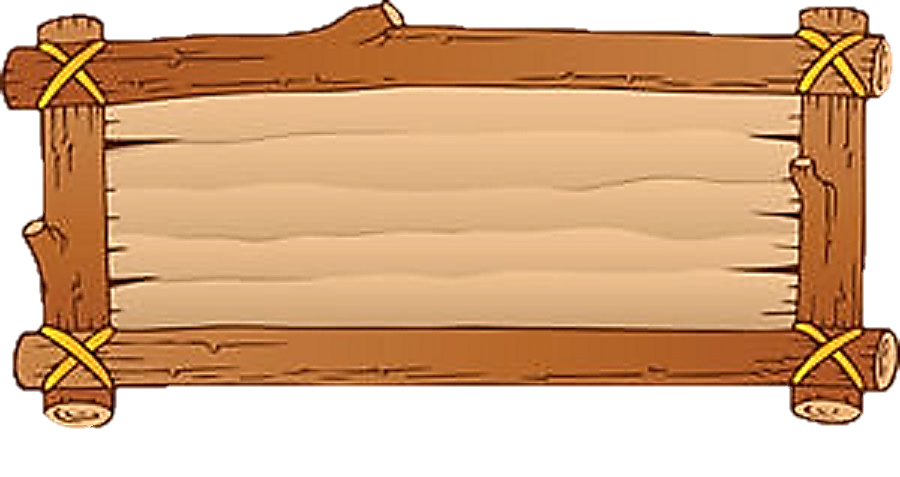 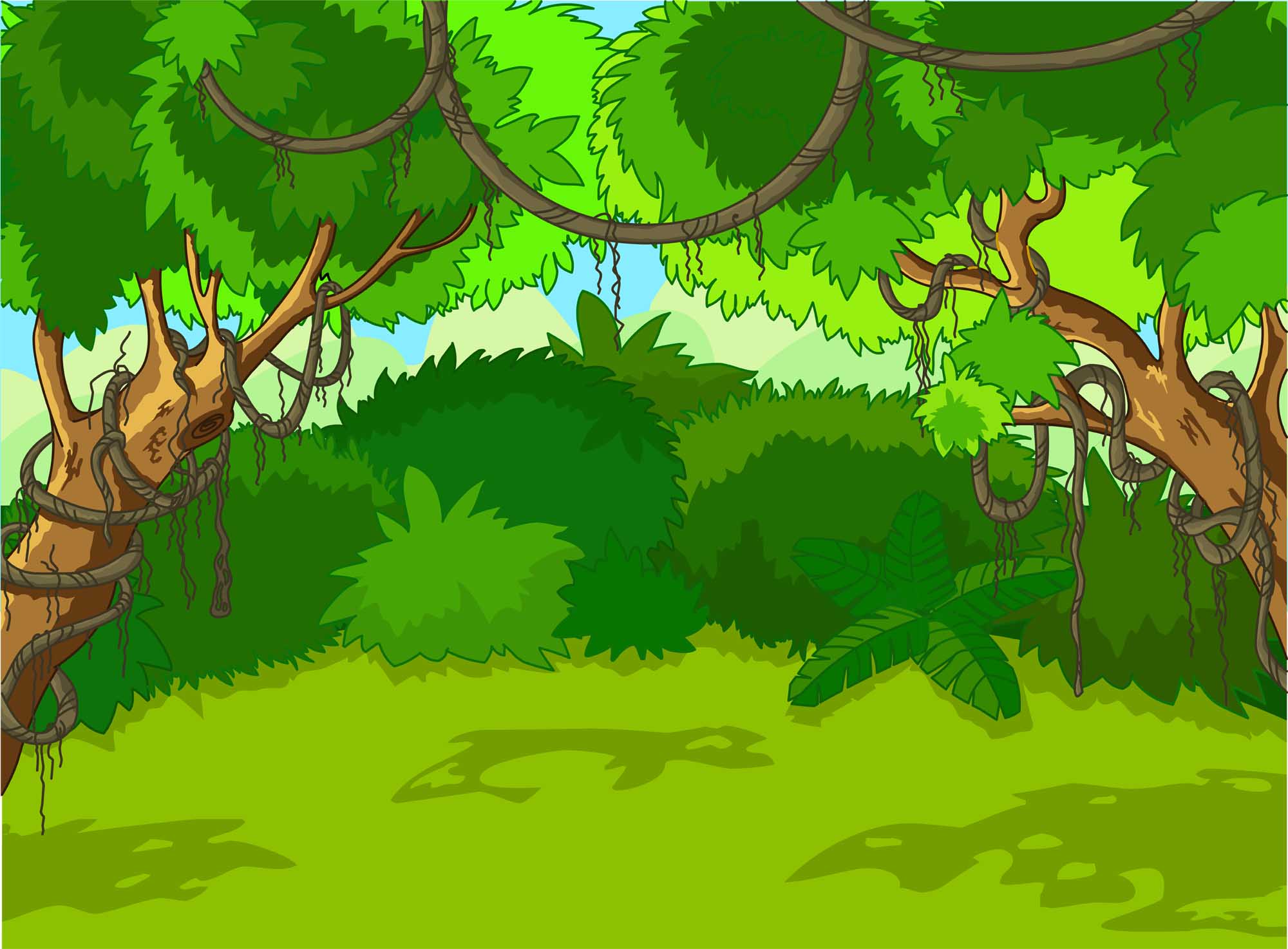 Bài Em mang về yêu thương nói về nhân vật nào?
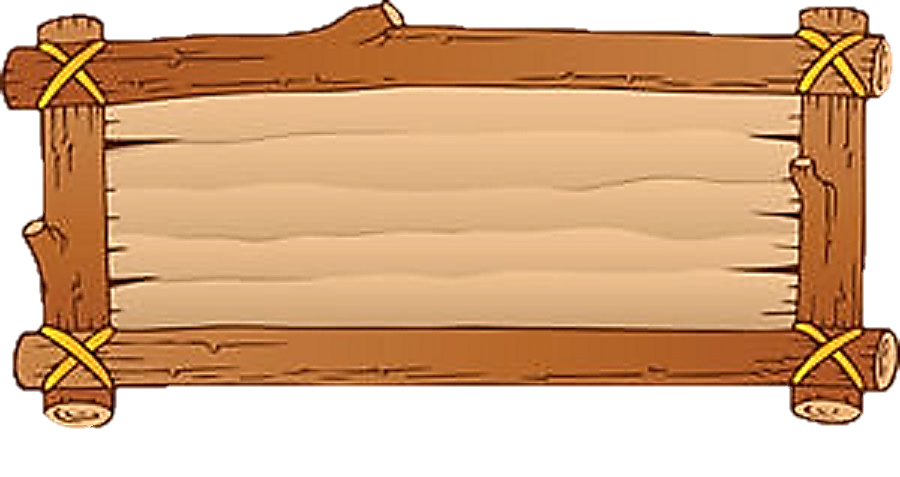 Em bé
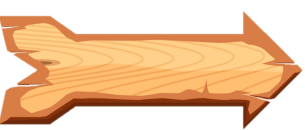 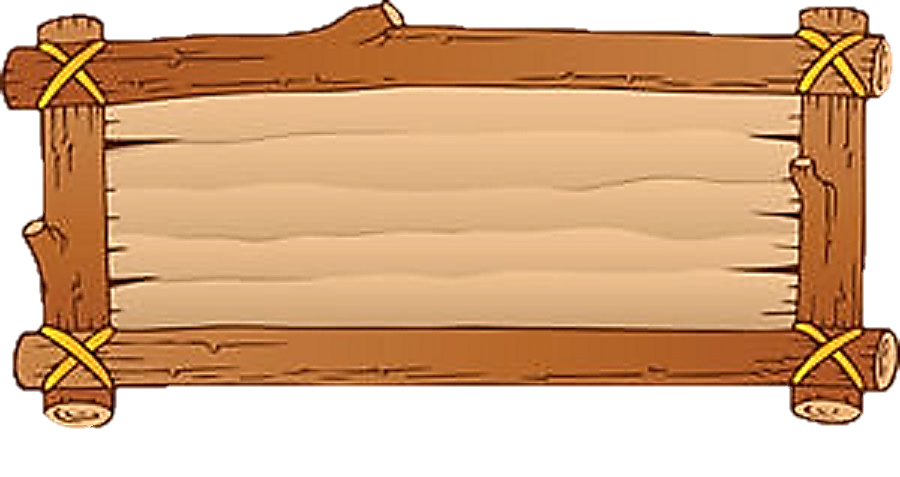 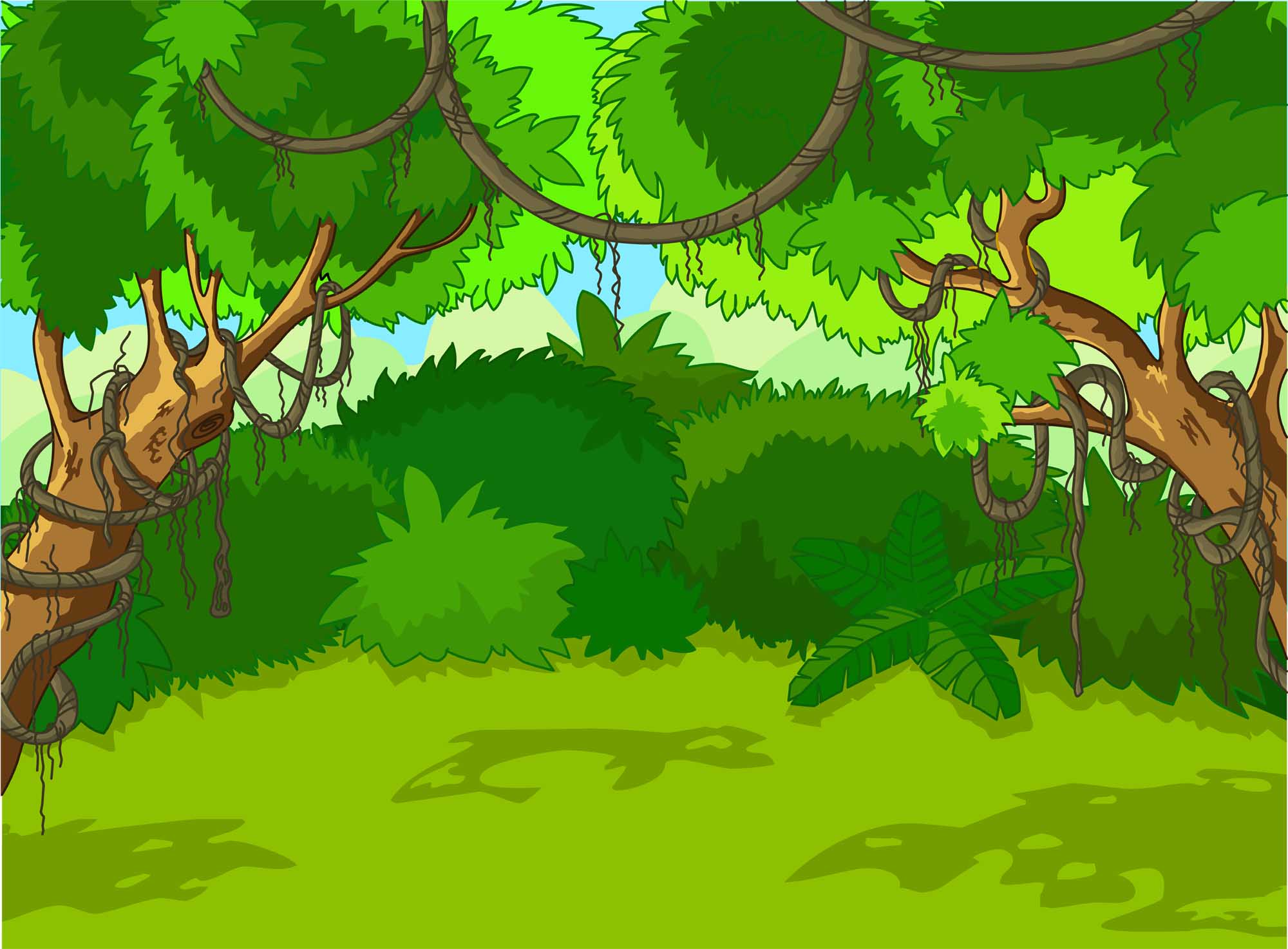 Dáng đi chưa vững của em bé là nghĩa của từ nào?
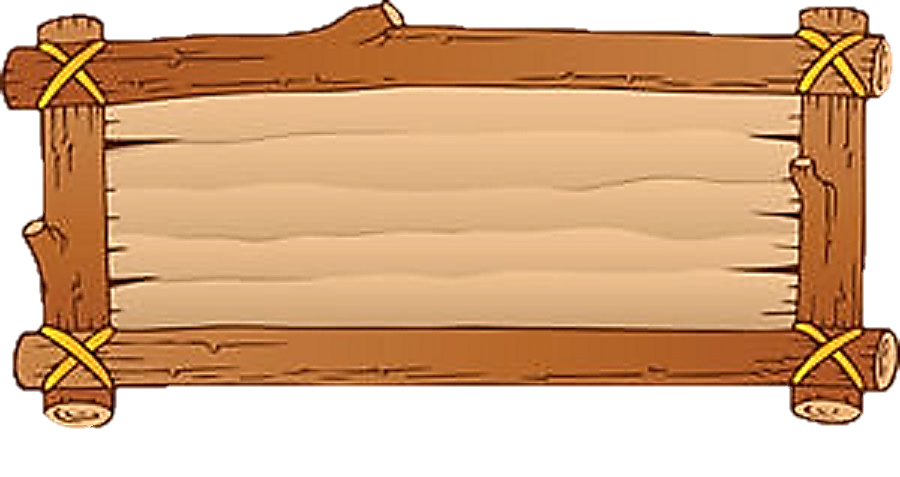 Lẫm chẫm
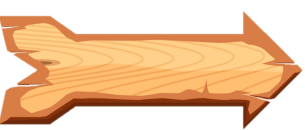 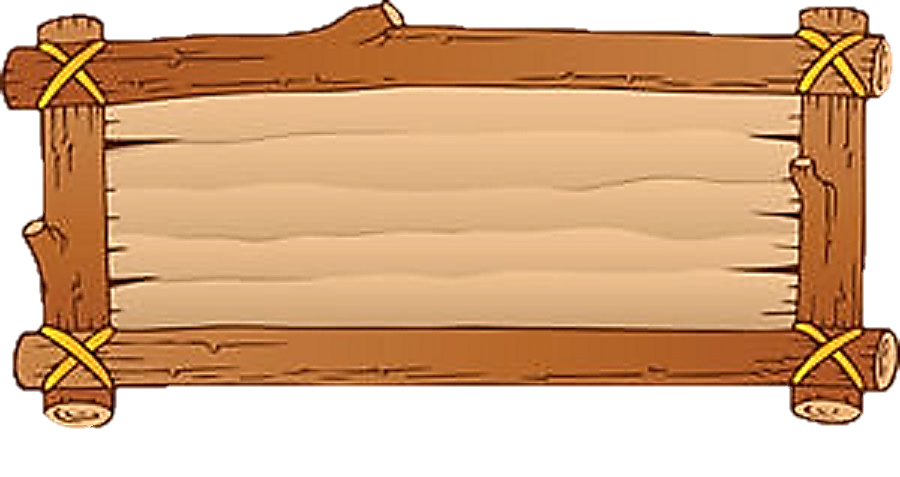 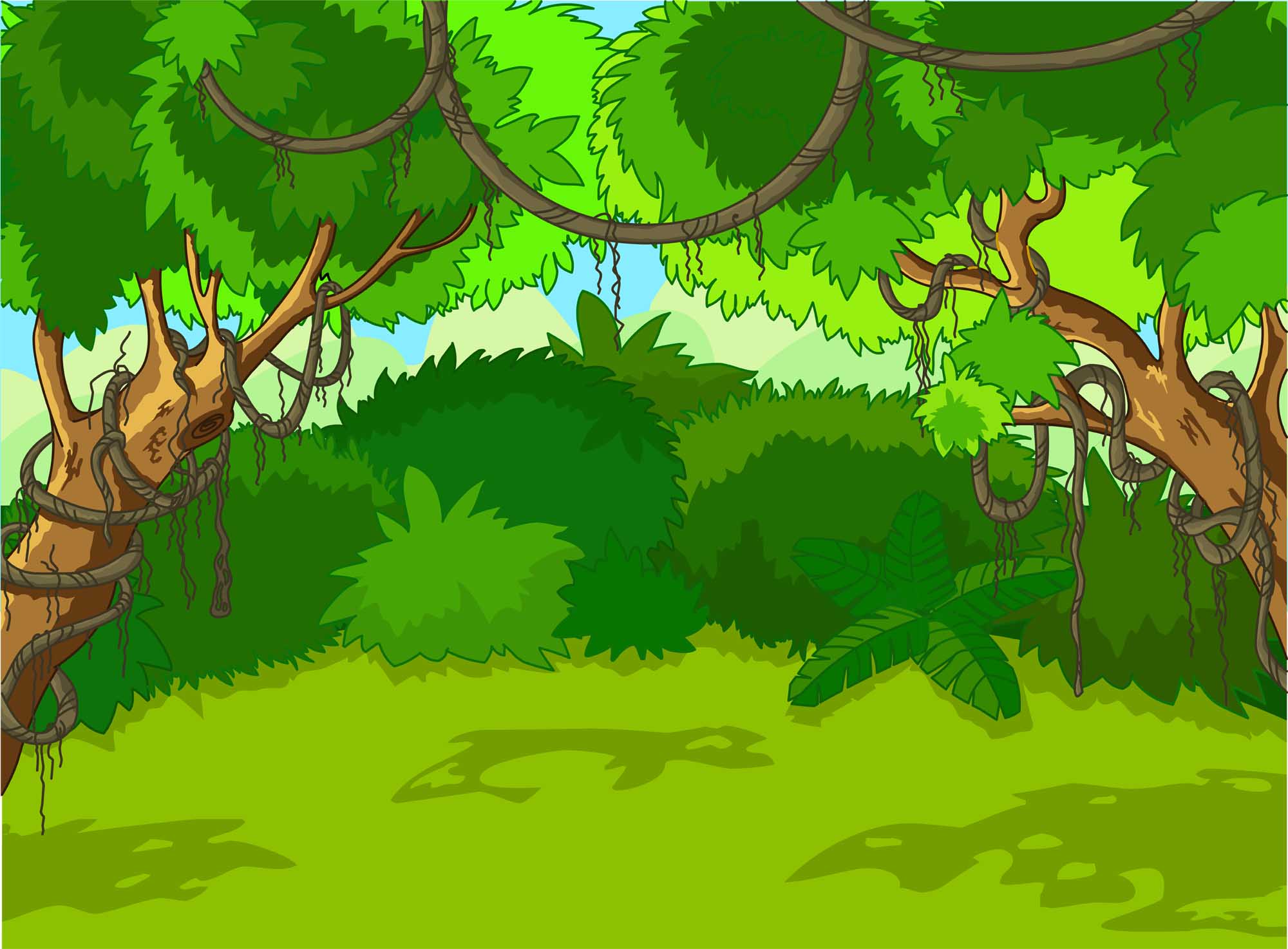 Bước chân đi lẫm chẫm
Tiếng cười vang sân….
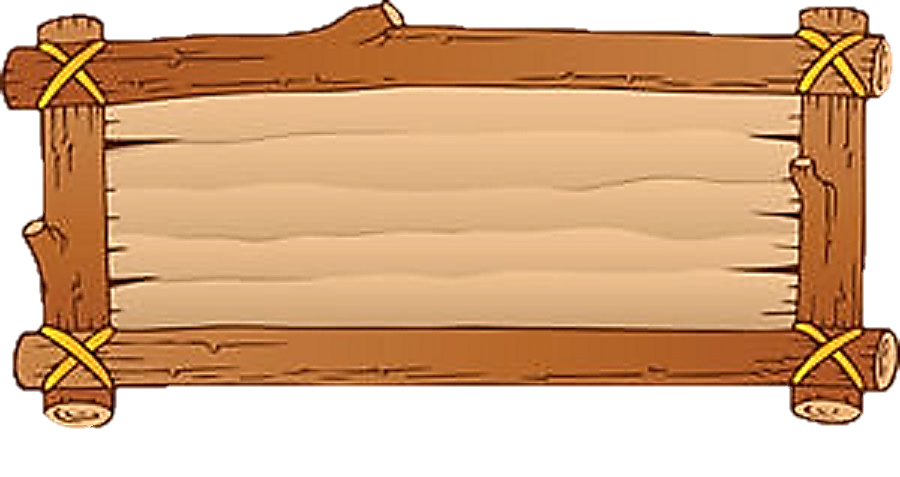 nhà
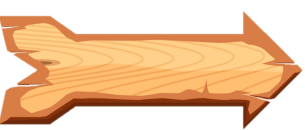 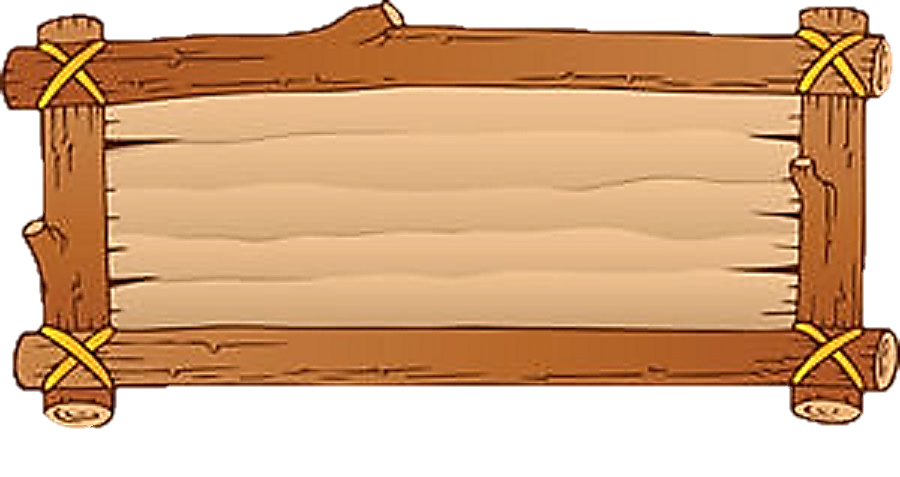 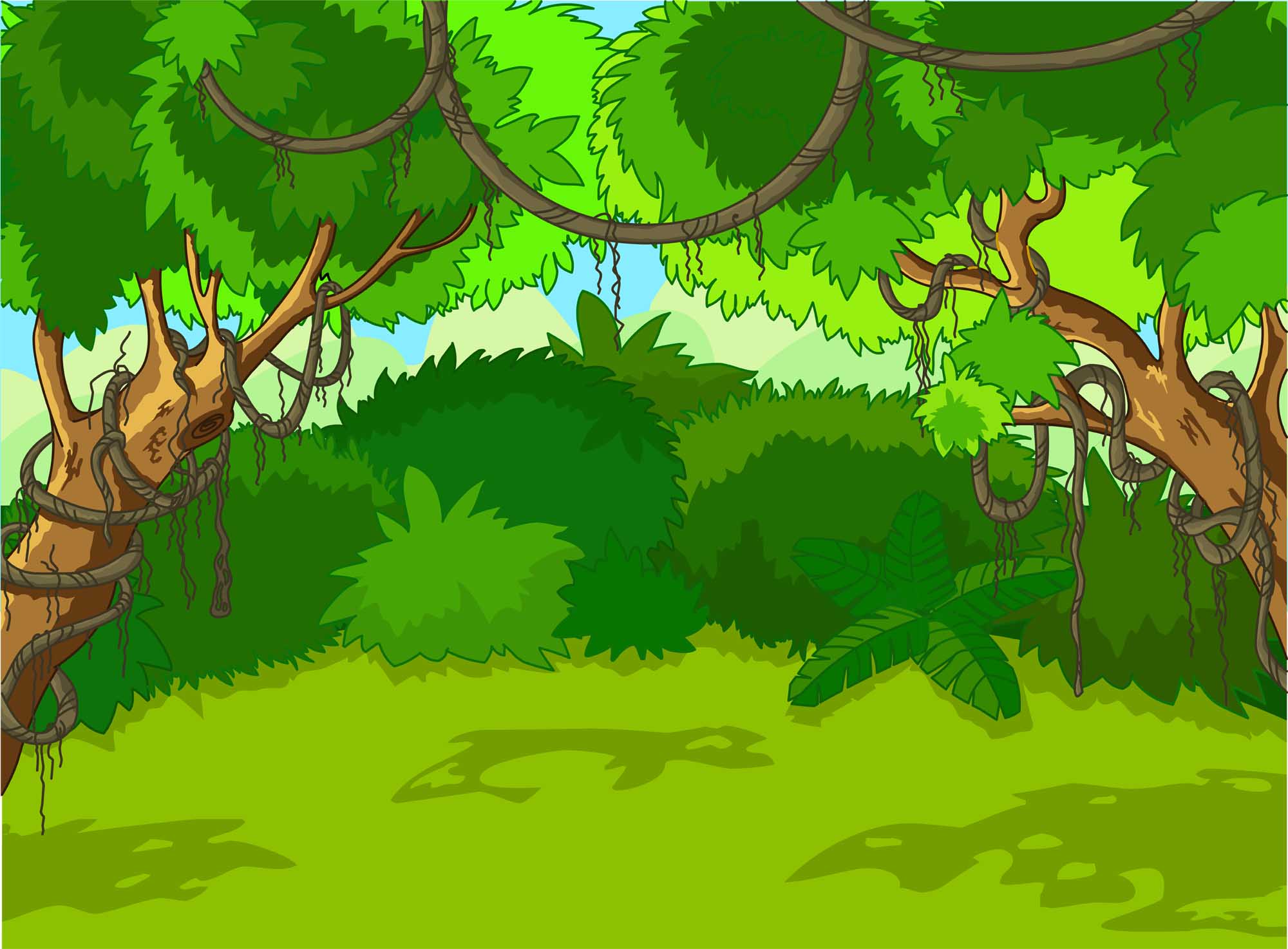 Ai dạy bé hát
Chải tóc hàng ngày
Ai kể chuyện hay
Khuyên bé đừng khóc?
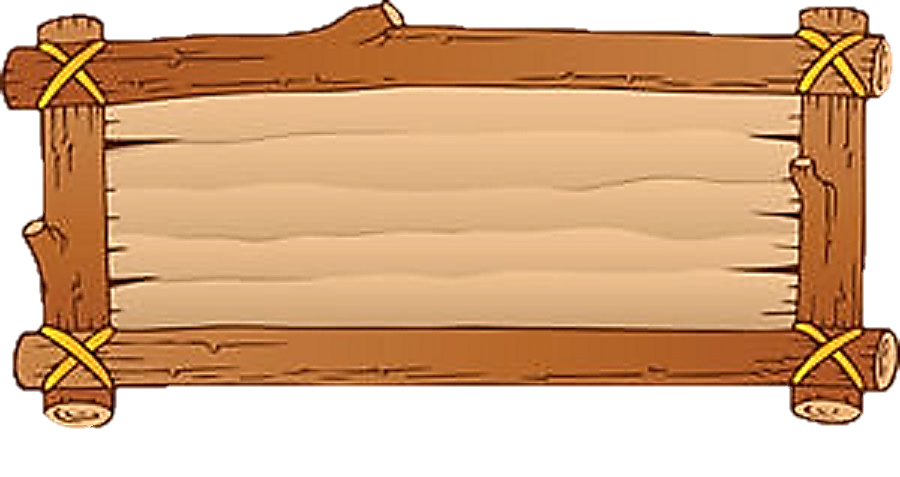 Mẹ
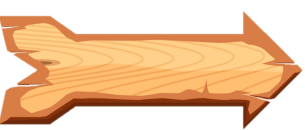 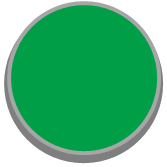 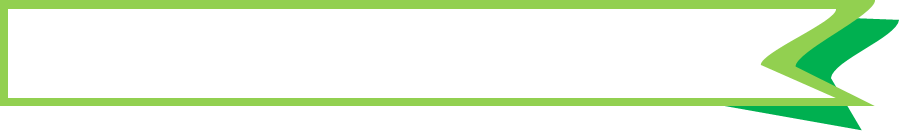 Mẹ
Bài
27
Tiết 1 + 2
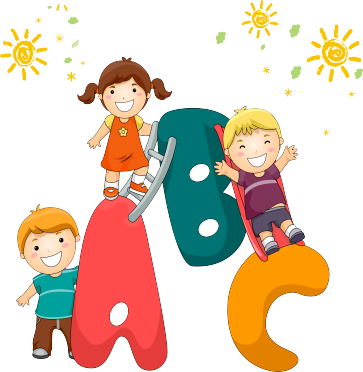 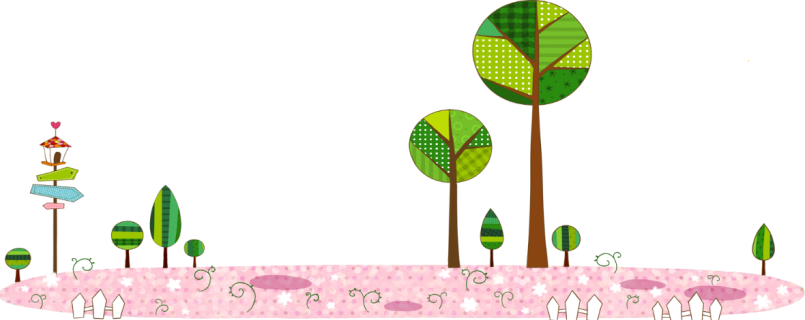 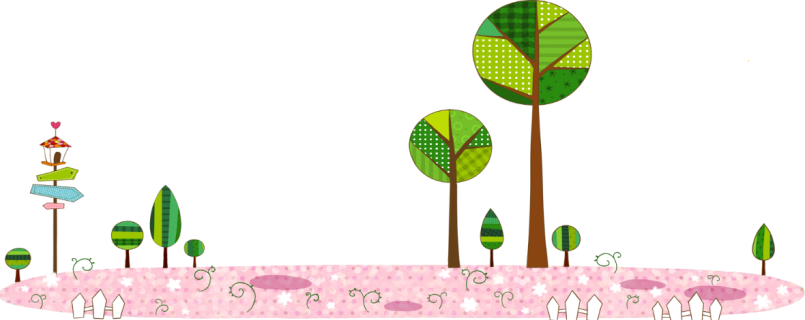 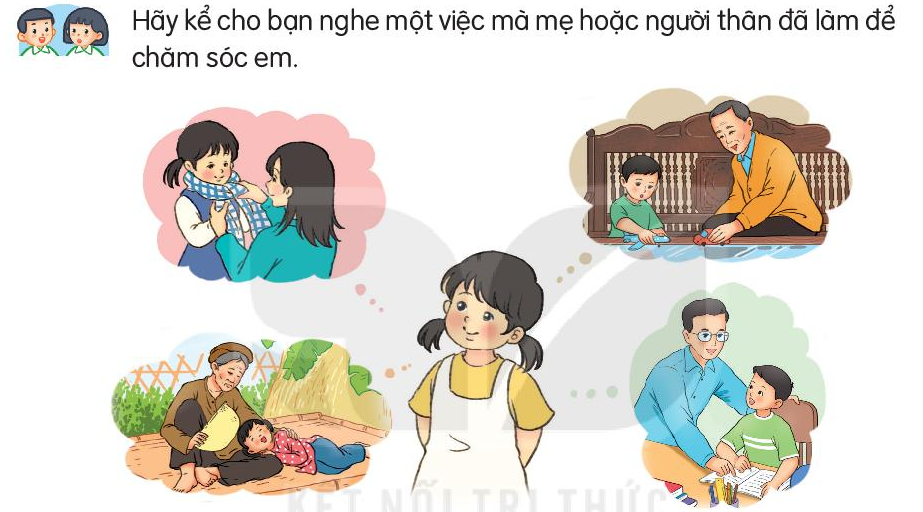 Em mang về yêu thương
Lặng rồi cả tiếng con ve,
Con ve cũng mệt vì hè nắng oi.
     Nhà em vẫn tiếng ạ ời,
Kẽo cà tiếng võng mẹ ngồi mẹ ru.
     Lời ru có gió mùa thu,
Bàn tay mẹ quạt mẹ đưa gió về.

    Những ngôi sao thức ngoài kia,
Chẳng bằng mẹ đã thức vì chúng con.
    Đêm nay con ngủ giấc tròn,
Mẹ là ngọn gió của con suốt đời.
(Trần Quốc Minh)
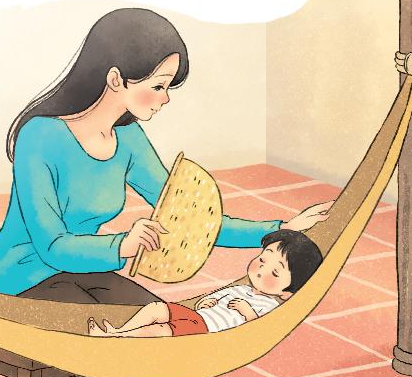 Đọc mẫu
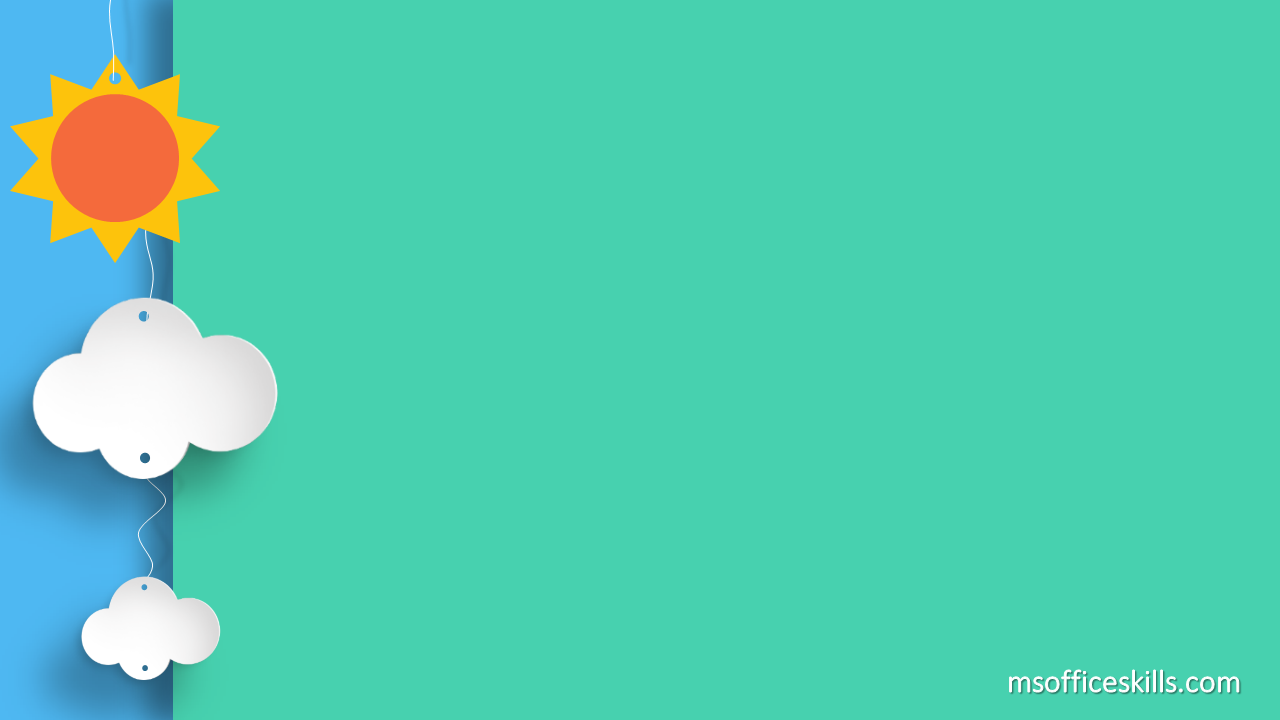 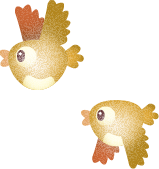 Nắng oi
Nắng nóng và không có gió, gây khó chịu
GIẢI NGHĨA TỪ
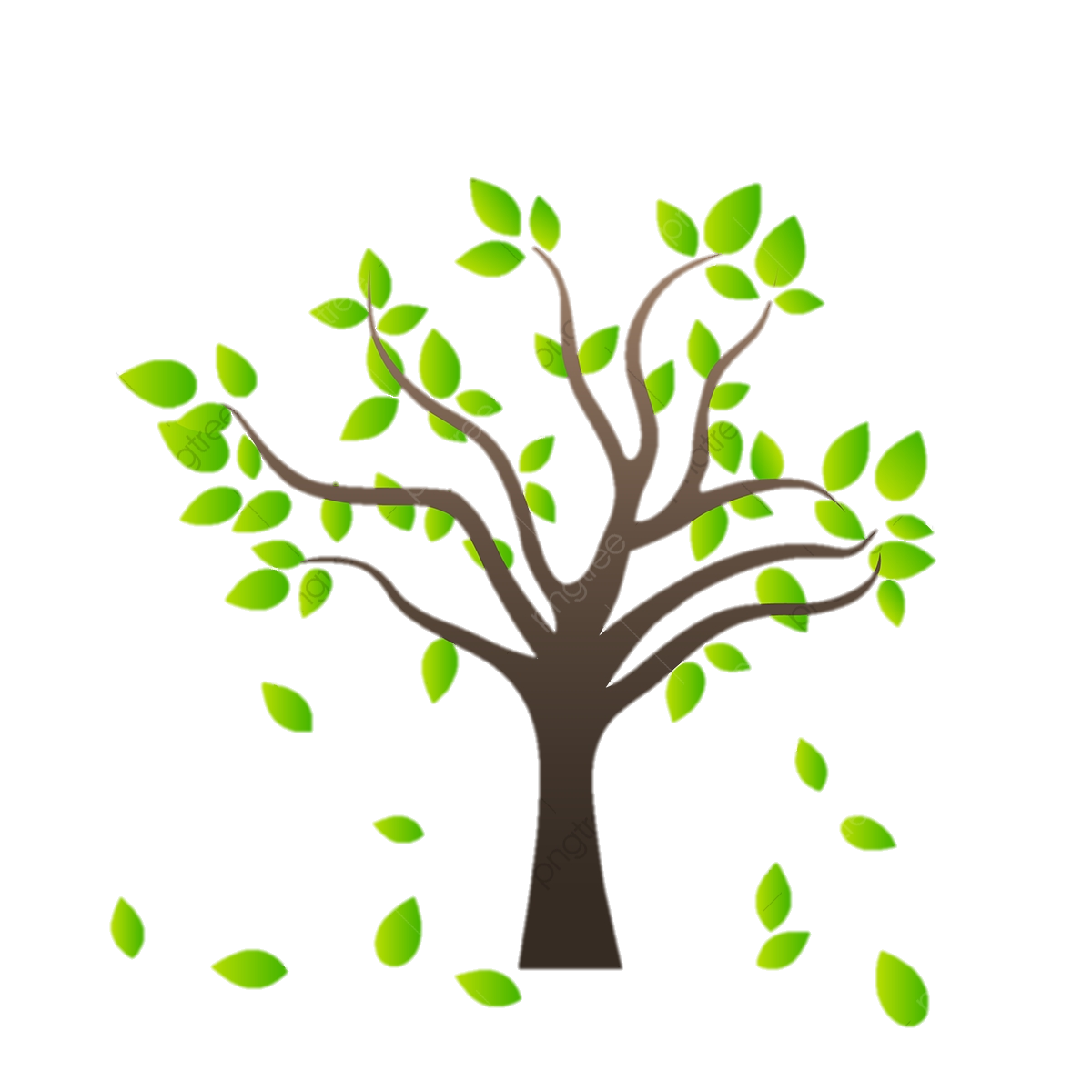 Giấc tròn
Giấc ngủ ngon (ngủ sâu), không thức giấc
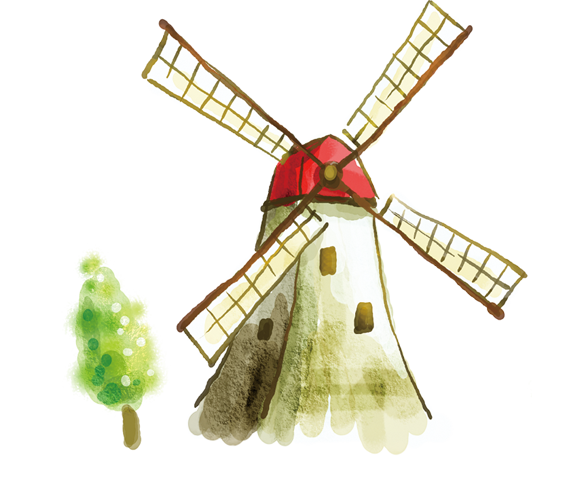 Mẹ
Lặng rồi cả tiếng con ve,
Con ve cũng mệt vì hè nắng oi.
     Nhà em vẫn tiếng ạ ời,
Kẽo cà tiếng võng mẹ ngồi mẹ ru.
     Lời ru có gió mùa thu,
Bàn tay mẹ quạt mẹ đưa gió về.

    Những ngôi sao thức ngoài kia,
Chẳng bằng mẹ đã thức vì chúng con.
    Đêm nay con ngủ giấc tròn,
Mẹ là ngọn gió của con suốt đời.
(Trần Quốc Minh)
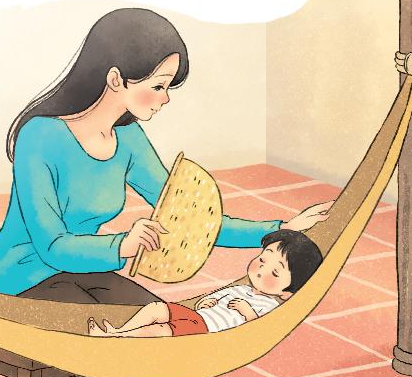 Đọc nối tiếp câu
Mẹ
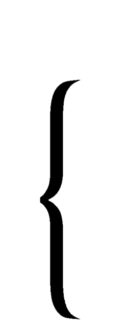 Lặng rồi cả tiếng con ve,
Con ve cũng mệt vì hè nắng oi.
     Nhà em vẫn tiếng ạ ời,
Kẽo cà tiếng võng mẹ ngồi mẹ ru.
     Lời ru có gió mùa thu,
Bàn tay mẹ quạt mẹ đưa gió về.

    Những ngôi sao thức ngoài kia,
Chẳng bằng mẹ đã thức vì chúng con.
    Đêm nay con ngủ giấc tròn,
Mẹ là ngọn gió của con suốt đời.
(Trần Quốc Minh)
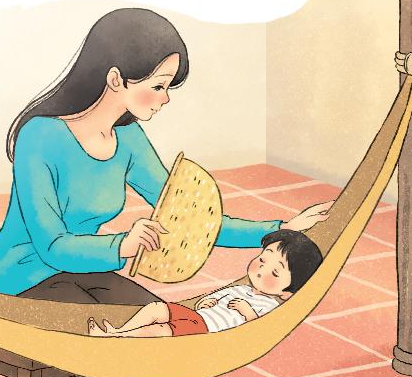 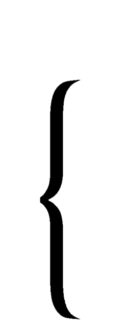 Đọc nối tiếp đoạn
Mẹ
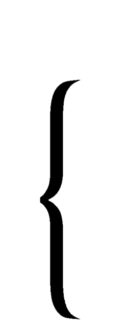 Mẹ, mẹ ơi em bé
Từ đâu đến nhà ta
Nụ cười như tia nắng
Bàn tay như nụ hoa
Bước chân đi lẫm chẫm
Tiếng cười vang sân nhà?

Hay bé từ sao xuống
Hay từ biển bước lên
Hay bé trong quả nhãn
Ông trồng cạnh hàng hiên?
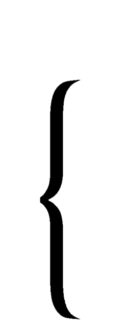 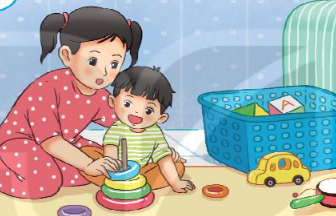 Hay bé theo cơn gió
Nằm cuộn tròn trong mây
Rồi biến thành giọt nước
Rơi xuống nhà mình đây?

Mỗi sáng em thức giấc
Là như thể mây, hoa
Cùng nắng vàng biển rộng
Mang yêu thương vào nhà
(Minh Đăng)
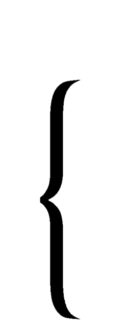 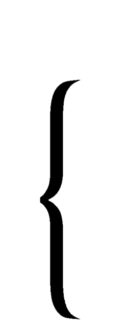 Đọc nối tiếp đoạn
[Speaker Notes: Thiết kế bởi: Hương Thảo - tranthao121006@gmail.com]
Mẹ
Lặng rồi cả tiếng con ve,
Con ve cũng mệt vì hè nắng oi.
     Nhà em vẫn tiếng ạ ời,
Kẽo cà tiếng võng mẹ ngồi mẹ ru.
     Lời ru có gió mùa thu,
Bàn tay mẹ quạt mẹ đưa gió về.

    Những ngôi sao thức ngoài kia,
Chẳng bằng mẹ đã thức vì chúng con.
    Đêm nay con ngủ giấc tròn,
Mẹ là ngọn gió của con suốt đời.
(Trần Quốc Minh)
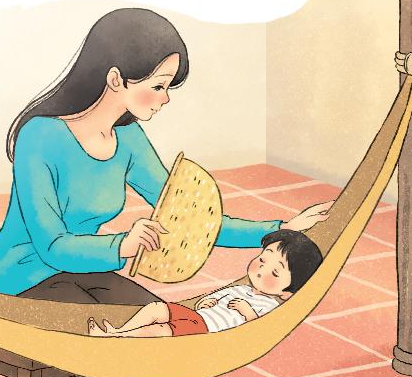 Đọc toàn bài
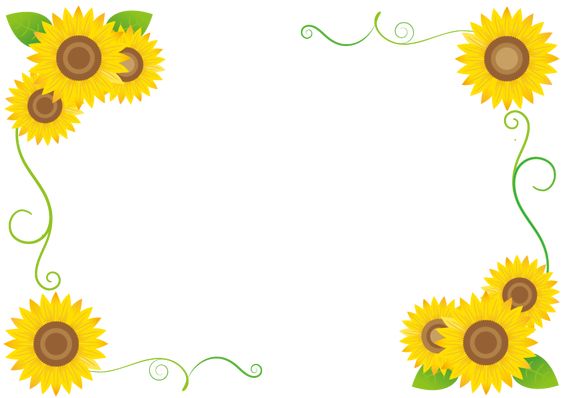 Trả lời câu hỏi
Mẹ
Lặng rồi cả tiếng con ve,
Con ve cũng mệt vì hè nắng oi.
     Nhà em vẫn tiếng ạ ời,
Kẽo cà tiếng võng mẹ ngồi mẹ ru.
     Lời ru có gió mùa thu,
Bàn tay mẹ quạt mẹ đưa gió về.

    Những ngôi sao thức ngoài kia,
Chẳng bằng mẹ đã thức vì chúng con.
    Đêm nay con ngủ giấc tròn,
Mẹ là ngọn gió của con suốt đời.
(Trần Quốc Minh)
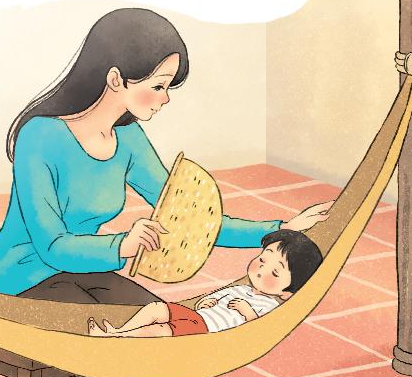 1. Trong đêm hè oi bức, mẹ đã làm gì để con ngủ ngon?
Mẹ
Lặng rồi cả tiếng con ve,
Con ve cũng mệt vì hè nắng oi.
     Nhà em vẫn tiếng ạ ời,
Kẽo cà tiếng võng mẹ ngồi mẹ ru.
     Lời ru có gió mùa thu,
Bàn tay mẹ quạt mẹ đưa gió về.

    Những ngôi sao thức ngoài kia,
Chẳng bằng mẹ đã thức vì chúng con.
    Đêm nay con ngủ giấc tròn,
Mẹ là ngọn gió của con suốt đời.
(Trần Quốc Minh)
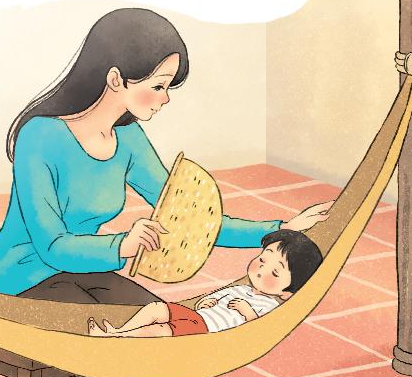 2. Những dòng thơ nào cho thấy mẹ đã thức rất nhiều vì con?
Mẹ
Theo em, câu thơ cuối trong bài nói lên điều gì?
Lặng rồi cả tiếng con ve,
Con ve cũng mệt vì hè nắng oi.
     Nhà em vẫn tiếng ạ ời,
Kẽo cà tiếng võng mẹ ngồi mẹ ru.
     Lời ru có gió mùa thu,
Bàn tay mẹ quạt mẹ đưa gió về.

    Những ngôi sao thức ngoài kia,
Chẳng bằng mẹ đã thức vì chúng con.
    Đêm nay con ngủ giấc tròn,
Mẹ là ngọn gió của con suốt đời.
(Trần Quốc Minh)
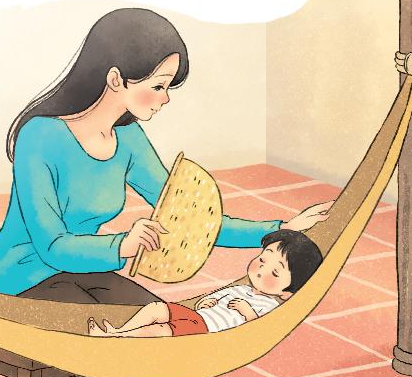 c. Mẹ là niềm hạnh phúc của con.
4. Nói một câu thể hiện lòng biết ơn của con đối với cha mẹ.
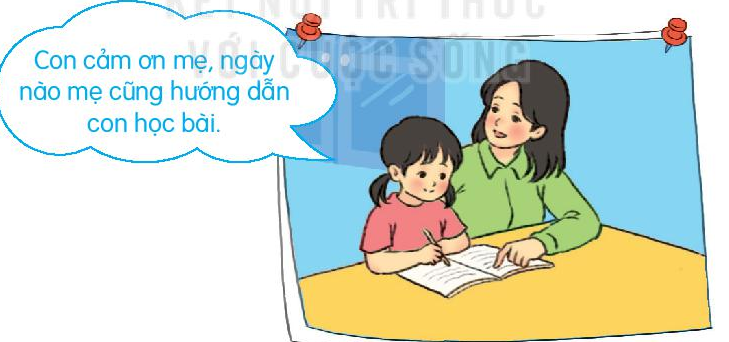 Cảm ơn bố mẹ đã sinh ra và nuôi con lớn khôn.
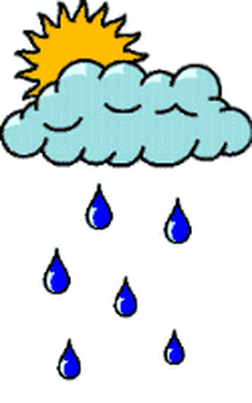 Học thuộc lòng 6 dòng thơ cuối
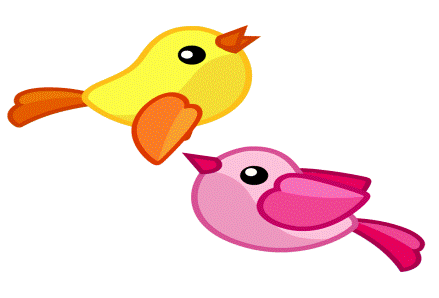 Lời ru có gió mùa thu,
Bàn tay mẹ quạt mẹ đưa gió về.

Những ngôi sao thức ngoài kia,
Chẳng bằng mẹ đã thức vì chúng con.
Đêm nay con ngủ giấc tròn,
Mẹ là ngọn gió của con suốt đời.
Lời ru có gió mùa thu,
Bàn tay mẹ quạt mẹ đưa gió về.

    Những ngôi sao thức ngoài kia,
Chẳng bằng mẹ đã thức vì chúng con.
    Đêm nay con ngủ giấc tròn,
Mẹ là ngọn gió của con suốt đời.
Lời
Bàn

Những
Chẳng
Con
Đêm
Mẹ
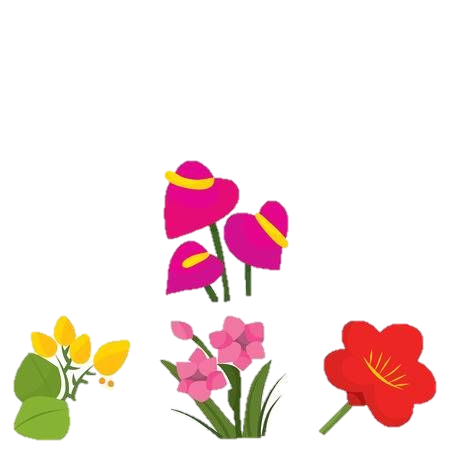 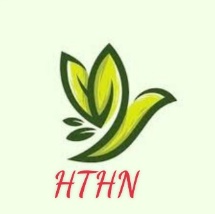 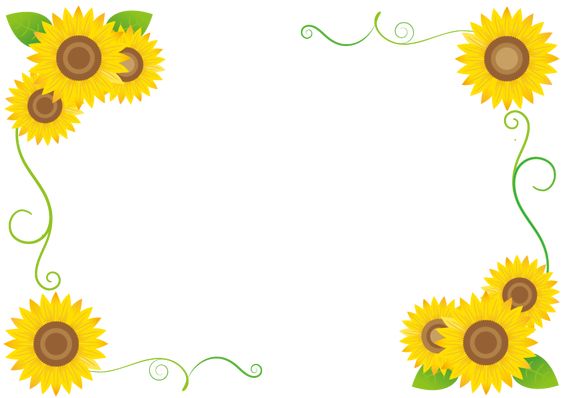 Hoạt động luyện tập
2. Đặt một câu với những từ vừa tìm được
1. Tìm từ ngữ chỉ hoạt động có trong bài thơ
Lặng rồi cả tiếng con ve,
Con ve cũng mệt vì hè nắng oi.
     Nhà em vẫn tiếng ạ ời,
Kẽo cà tiếng võng mẹ ngồi mẹ ru.
     Lời ru có gió mùa thu,
Bàn tay mẹ quạt mẹ đưa gió về.

    Những ngôi sao thức ngoài kia,
Chẳng bằng mẹ đã thức vì chúng con.
    Đêm nay con ngủ giấc tròn,
Mẹ là ngọn gió của con suốt đời.
(Trần Quốc Minh)
Người mẹ thức cả đêm để chăm con bị ốm.